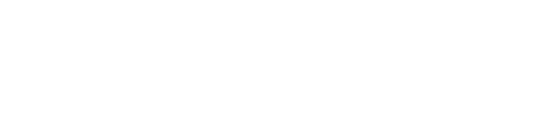 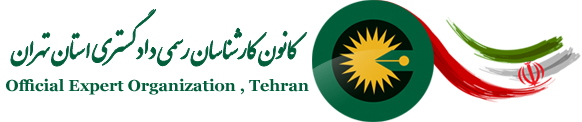 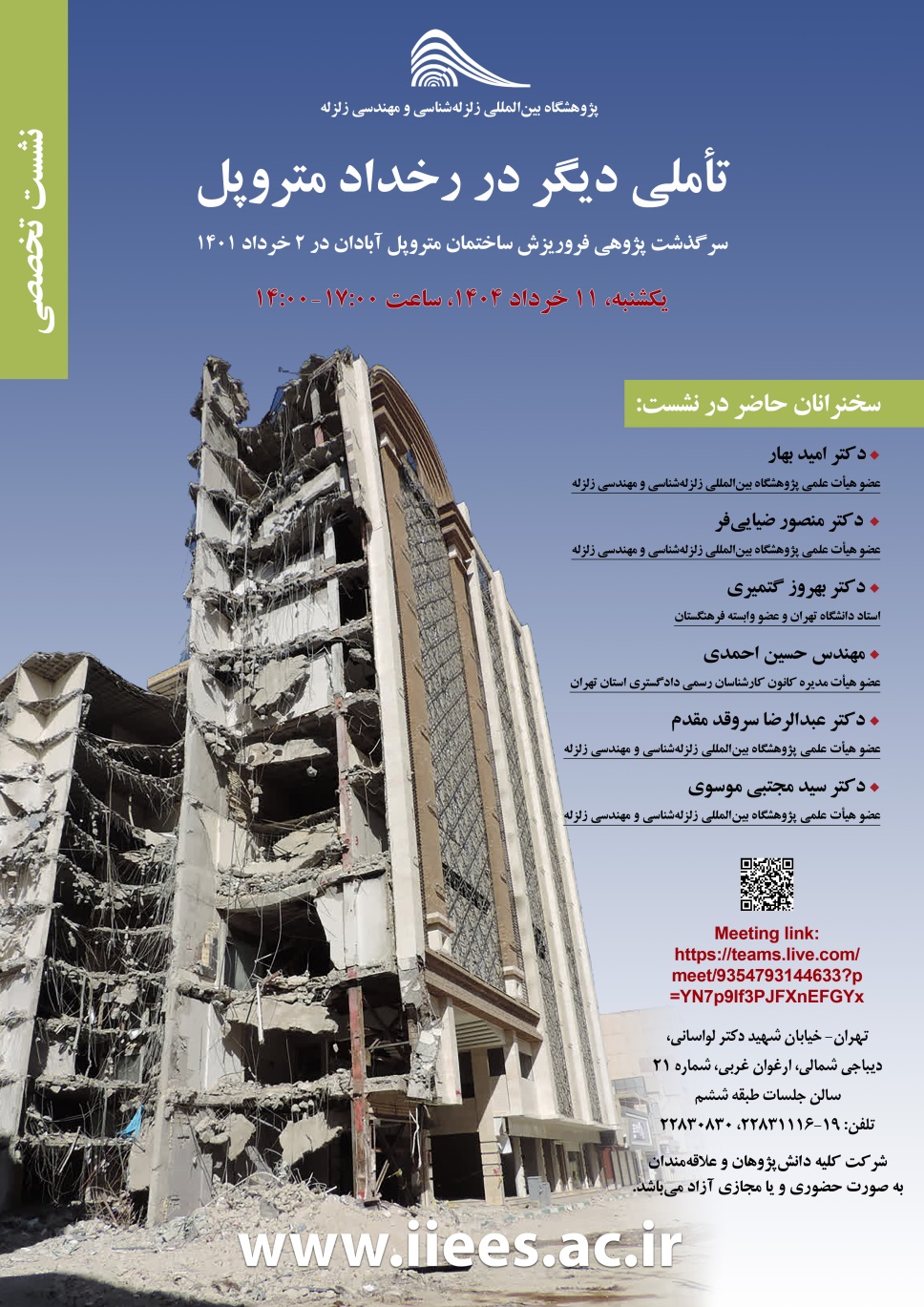 پی آمدهای ناکارآمدی و حکمرانی بد
 در امر ساخت و ساز

ارائه کننده : حسین احمدی
عضو هیأت مدیره کانون کارشناسان رسمی دادگستری استان تهران

خرداد 1404
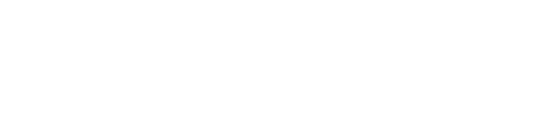 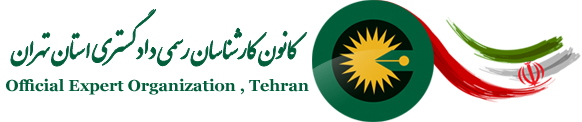 تأملی دیگر در رخداد متروپلسرگذشت پژوهی فروریزش ساختمان متروپل آبادان در 2 خرداد 1401از منظر آسیب شناسی نظامات اداری در حکمرانیفروریزش نظام مسئولیت و اختیارات، عملکرد و پاسخگویی و نظارت و بازرسیمناسبات متولیان امر ساخت و ساز در کشوراشخاص حقیقی مسئولاشخاص حقوقی و نهادهای مسئولاز میان رفتن شأن و شئونات نهاد علم، دانش و تخصص مخدوش شدن استقلال و اقتدار برخی اشخاص و نهادهای مسئولدخالت بی رویه اشخاص و نهادهای غیرمسئول
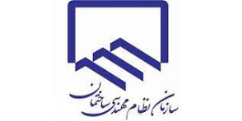 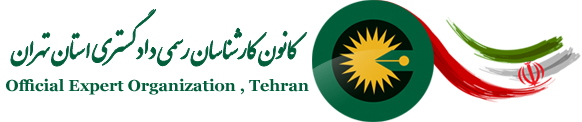 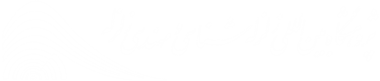 تکرار سوانح ساختمانی در حد فاجعه بار توأم با تلفات انسانیکام مرگ و بی بها بودن جان عزیز انسان در جوامع توسعه نیافته
فروریزش بخش عمده ساختمان 12 طبقه جدیدالاحداث متروپل 
ساختمان 17 طبقه پلاسکو
سانحه ساختمان سینا اطهر
سوانح و حوادث کارگاهی متعدد
گودبرداری های پرخطر و گودهای رها شده و سوانح فروریزش های مستحدثات و ساختمان های همجوار آنها
سایر موارد که می توان برشمرد ... که منتهی به از دست رفتن جان کثیری از شهروندان شده است.
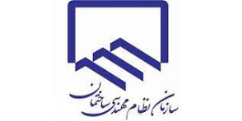 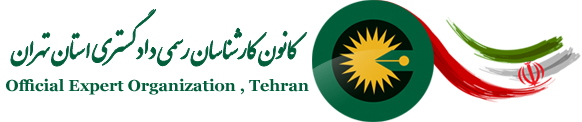 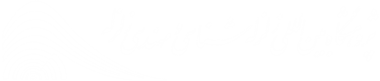 عامل های فنی و خدمات مهندسیآیا مسئله ایران کمبود دانش تخصصی و فقدان نیروی انسانی ماهر است؟
عامل های فنی و ایرادات مهندسی 
 نقاط ضعف سازه ای و پی سازی 
ریشه احتمالی نقصان در طراحی
 نبودن نیروی متخصص برای ارائه کیفیت ساخت و اجرا و خدمات مهندسی مطرح است؟
 که البته در جای خود باید با دقت نظر کارشناسانه به آن توجه نمود و به اصلاح آن پرداخت
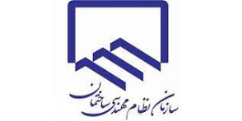 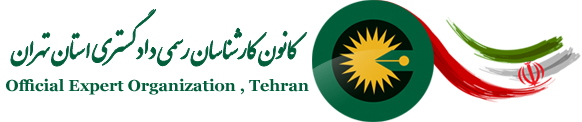 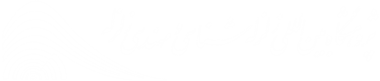 برخی نکات حائز اهمیت در رویداد سانحه متروپلاتفاقی یا غیر اتفاقی بودن سوانحقابل پیشگیری بودن بسیاری از سوانح
1- بدیهی است این حادثه از زمره اتفاقات پیش بینی نشده وخارج از انتظار نظیر حوادث طبیعی نبوده است.
2- چرا علی رغم اعلام تخلف ساختمانی، پیشگیری از این سانحه بعمل نیامده است؟!
شواهد مبنی بر هشدارهای غیر رسمی، رسانه ای و اخطارهای رسمی از سوی ناظر و سازمان نظام مهندسی ساختمان آبادان به شهرداری در سوابق مطرح است.
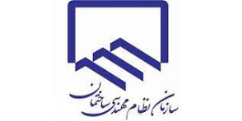 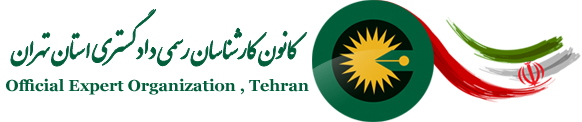 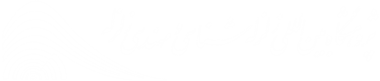 برخی نکات حائز اهمیت در رویداد سانحه متروپل
3- در مورد صدور پروانه ساختمان و به تبع آن شروع عملیات تخریب و نوسازی ساختمان، مطابق با قوانین و مقررات حاکم بر کشور؛ سازمان ها، ادارات، نهادها و ارگانهایی مستقیم یا باواسطه دخیل هستند و بیشترین نقش نظارتی را در این خصوص دارند. 
شهرداری، به عنوان مرجع قانونی صدور پروانه ساختمانی و مجوز شروع عملیات ساختمانی، عمده ترین نقش را در این زمینه ایفا می کند.
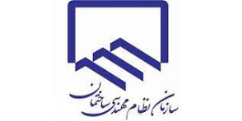 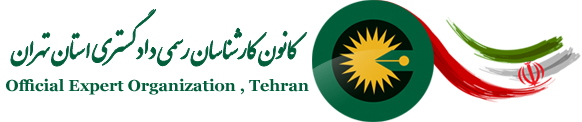 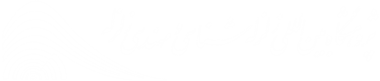 برخی نکات حائز اهمیت در رویداد سانحه متروپلنهادهای مسئول حاکمیتی و نظارتی
شهرداری ها به عنوان مرجع صدور و متولی پروانه های شهرسازی و ساختمانی
شورای اسلامی شهر و روستا نظارت بر عملکرد شهرداری ها
سازمان نظام مهندسی بعنوان یکتا مرجع ارائه خدمات مهندسی
اداره کل راه و شهرسازی استان بالادست ترین مرجع حاکمیتی
 متولی صدور پروانه های اشتغال بکار مهندسان اشخاص حقیقی یا حقوقی
 شورای عالی امنیت ملی کشور
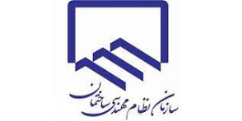 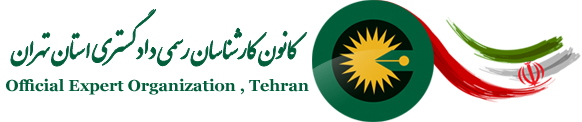 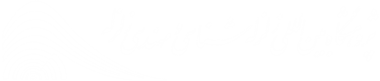 برخی نکات حائز اهمیت در رویداد سانحه متروپل
4- مطابق مقررات ملی ساختمان نظامات اداری، اولین اقدام قبل از آغاز عملیات ساخت و ساز، کسب پروانه ساختمانی از شهرداری است. 
این نهاد در ابتدا باید کلیه نقشه ها و گزارش ها را مورد بررسی قرار دهد و در صورت عدم مغایرت با قوانین، اقدام به صدور پروانه به نام متقاضی نماید و اگر بعدا به هر نحوی، تخلفی از مفاد پروانه مشاهده نماید، مطابق ماده ۱۰۰ قانون شهرداری ها، باید از ادامه عملیات جلوگیری به عمل آورد.
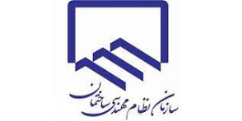 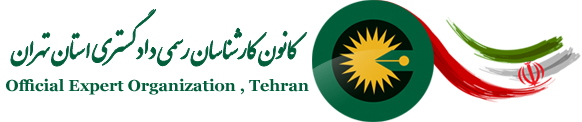 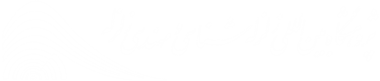 برخی نکات حائز اهمیت در رویداد سانحه متروپل
مطابق بند 2-6-2 از مبحث دوم مقررات ملی ساختمان، «شهرداری ها و سایر مراجع صدور پروانه موظف اند با اعلام کتبی وزارت راه و شهرسازی یا سازمان نظام مهندسی ساختمان استان یا ناظران، در خصوص وقوع تخلف ساختمانی در اسرع وقت با اطلاع ناظر، دستور اصلاح را صادر نمایند و تا زمان رفع تخلف، از ادامه کار جلوگیری نمایند». 
بنابراین ملاحظه می گردد که در پروژه های عظیم ساخت و سازها، مهم ترین نقش حاکمیتی بر عهده شهرداری است.
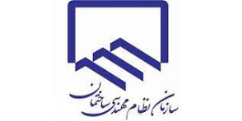 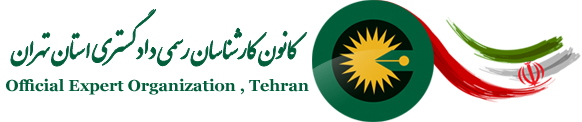 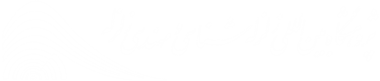 برخی نکات حائز اهمیت در رویداد سانحه متروپلبررسی کم و کیف صدور پروانه ساختمان
5- علاوه بر مراعات اصول و مبانی شهرسازی، هرگونه تغییری در نقشه های پیوست پروانه در حین ساخت و ساز، می بایست قبلاً به تایید مجدد طراح پرونده رسانیده شود؛ 
با توجه به شواهد دال بر اضافه اشکوب 3 طبقه مازاد بر طرح اولیه ضمیمه پروانه، پروسه قانونی چرا طی نشده است؟!
و اگر کسی مدعی است که طی شده است، پس قطعا به سلامت طی نشده است!
 شهرداری و شورای شهر آبادان باید به عنوان مقامات مسئول با بیشترین نقش آفرینی پاسخگو باشند.
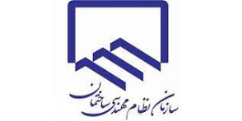 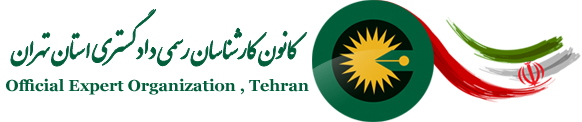 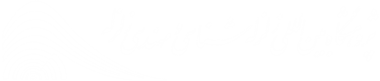 برخی نکات حائز اهمیت در رویداد سانحه متروپلبررسی کم و کیف صدور پروانه ساختمان
نحوه کنترل و نظارت عالیه بر کیفیت صدور، اجرا و نظارت عملیاتی پروانه و ضمایم آن چگونه بوده است؟
لزوم تایید قانونی پروسه طراحی و بازنگری در طراحی در حین عملیات با طراح پرونده
لزوم تایید و تطبیق طرح در هر مرحله با نظارت ناظر پرونده
وانگهی این پروسه مورد بازبینی واحد کنترل نقشه سازمان نظام مهندسی نیز هست.
6- درصورت اثبات تخلف ساختمانی بعد از صدور پروانه، مهمترین رهیافت آنرا باید از دبیرخانه های کمیسیون ماده 5 و ماده 100 قانون شهرداری ها جستجو نمود.
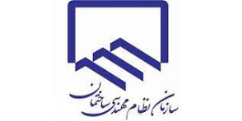 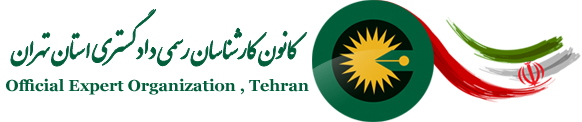 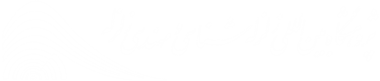 سوداگری با تغییر کاربری
حدود وظایف قانونی شورای شهر، حیطه اختیارات قانونی شهرداران، در نسبت با «شورایعالی شهرسازی و معماری» و «کمیسیون ماده ۵» شهرها و همگی آنها در ازاء طرح های فرادستی یعنی «سند اصلی طرح راهبردی – ساختاری توسعه و عمران شهرها» (طرح های جامع شهری) و «طرح تفصیلی یکپارچه شهرها» حائز توجه است. 
 این سلسله مراتب در گردش کارها دچار چرخه معیوبی است.
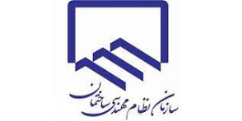 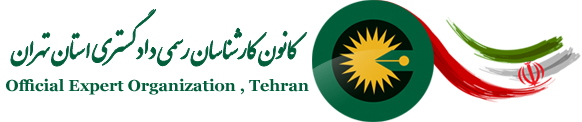 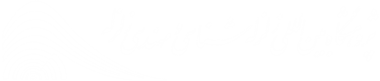 سوداگری با تغییر کاربری
کمیسیون ماده 5 یکی از مهم ترین نهادها در تصمیم گیری یا پیشگیری امور شهری شده است. امّا با وجود حجم زیادی از حساسیت های قانونی؛ مشاهده می شود که این کمیسیون ها در مواردی، تغییرات و انحرافات زیادی در طرح ها به وجود آورده و می آورند!
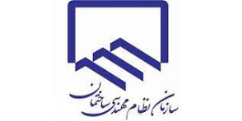 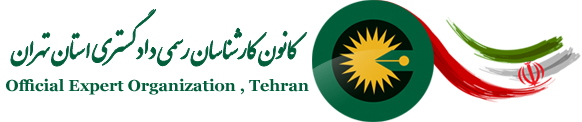 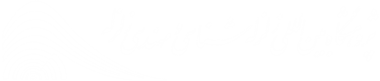 سوداگری با تغییر کاربری
اعضای اصلی کمیسیون ماده 5 عبارتند از: استاندار (یا معاون عمرانی او) به عنوان رئیس جلسه کمیسیون، شهردار، نماینده شورای اسلامی شهر، نماینده سازمان میراث فرهنگی، نماینده وزارت راه و شهرسازی، نماینده جهاد کشاورزی، نماینده سازمان نظام مهندسی متخصص در معماری یا شهرسازی (که البته حق رای ندارد) طی جلسات این کمیسیون با حضور رئیس، دبیر و 3 عضو از اعضا رسمیت می یابد. 
مصوبه کمیسیون مزبور زمانی اعتبار می یابد که 4 عضو از 5 عضو اصلی کمیسیون یعنی اکثریت قاطع رای موافق داده باشند.
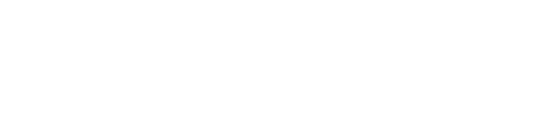 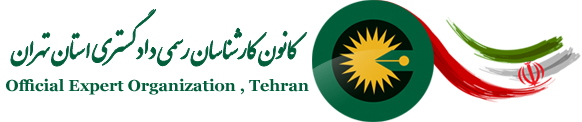 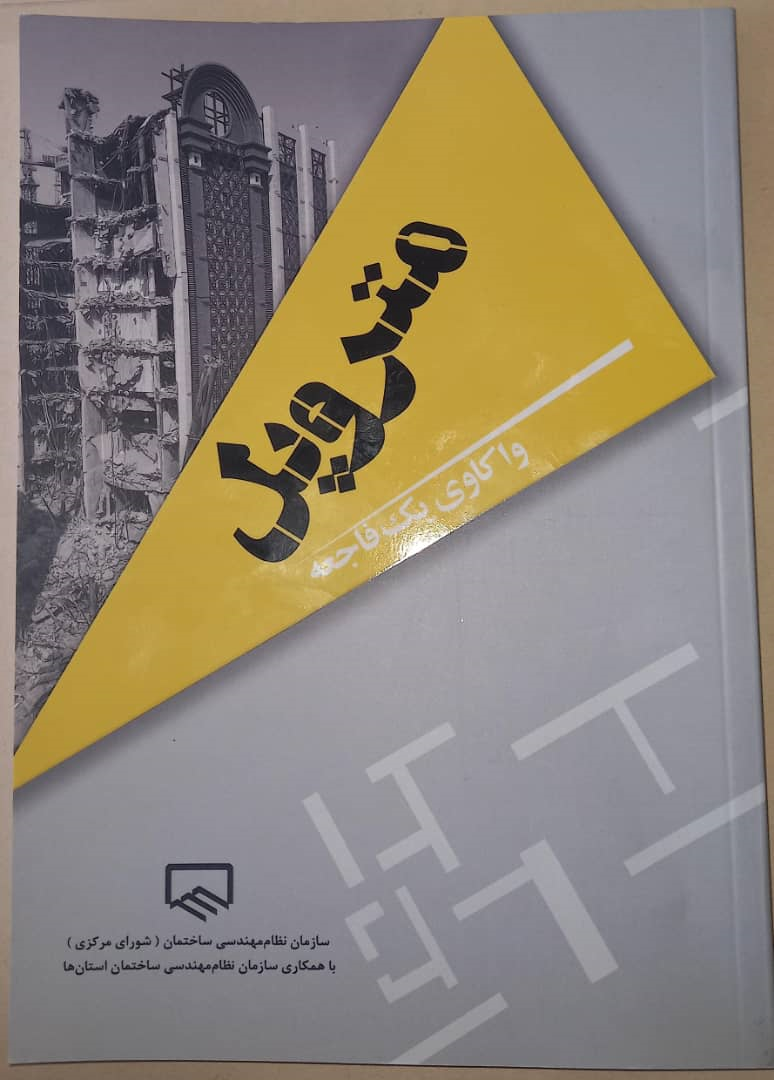 واکاوی یک فاجعه بررسی فنی، حقوقی و نظامات اداریسازمان نظام مهندسی ساختمانبا همکاری سازمان نظام مهندسی ساختمان استانهاشهریور 1401
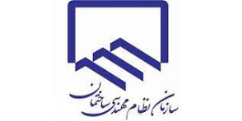 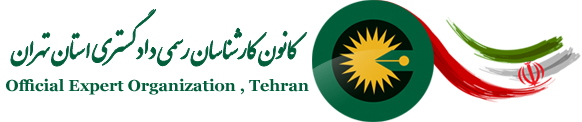 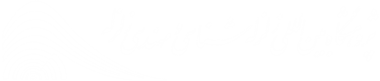 ماده 35 قانون نظام مهندسی و کنترل ساختمان
(اصلاحی 1390/03/31)- مسئولیت نظارت عالیه بر اجرای ضوابط و مقررات شهرسازی و مقررات ملی ساختمان در طراحی و اجرای تمامی ساختمانها و ‌طرحهای شهرسازی و عمرانی شهری که اجرای ضوابط و مقررات مزبور در مورد آنها الزامی است، بر عهده وزارت راه و شهرسازی خواهد بود.
‌به منظور اعمال این نظارت مراجع و اشخاص یاد شده در ماده 34 موظفند در صورت درخواست حسب مورد اطلاعات و نقشه‌ های فنی لازم را در‌اختیار وزارت راه و شهرسازی قرار دهند و در صورتی که وزارت یاد شده به تخلفی برخورد نماید با ذکر دلایل و مستندات دستور اصلاح یا‌ جلوگیری از ادامه کار را به مهندس مسئول نظارت و مرجع صدور پروانه ساختمانی ذیربط ابلاغ نماید و تا رفع تخلف، موضوع قابل پیگیری است. در‌اجرای این وظیفه کلیه مراجع ذیربط موظف به همکاری می‌ باشند.
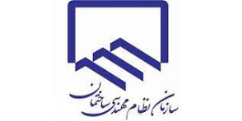 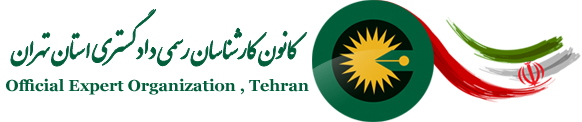 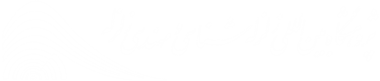 ماده 35 قانون نظام مهندسی و کنترل ساختمان
(اصلاحی 1390/03/31)- مسئولیت نظارت عالیه بر اجرای ضوابط و مقررات شهرسازی و مقررات ملی ساختمان در طراحی و اجرای تمامی ساختمانها و ‌طرحهای شهرسازی و عمرانی شهری که اجرای ضوابط و مقررات مزبور در مورد آنها الزامی است، بر عهده وزارت راه و شهرسازی خواهد بود.
‌به منظور اعمال این نظارت مراجع و اشخاص یاد شده در ماده 34 موظفند در صورت درخواست حسب مورد اطلاعات و نقشه‌ های فنی لازم را در‌اختیار وزارت راه و شهرسازی قرار دهند و در صورتی که وزارت یاد شده به تخلفی برخورد نماید با ذکر دلایل و مستندات دستور اصلاح یا‌ جلوگیری از ادامه کار را به مهندس مسئول نظارت و مرجع صدور پروانه ساختمانی ذیربط ابلاغ نماید و تا رفع تخلف، موضوع قابل پیگیری است. در‌اجرای این وظیفه کلیه مراجع ذیربط موظف به همکاری می‌ باشند.
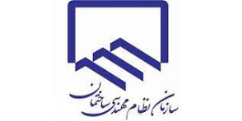 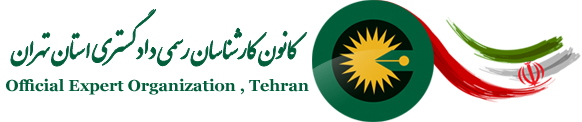 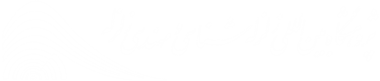 ماده 30 قانون نظام مهندسی و کنترل ساختمان
شهرداری ‌ها و مراجع صدور پروانه ساختمان، پروانه شهرک ‌سازی و شهرسازی و سایر مجوزهای شروع عملیات ساختمان و کنترل و‌ نظارت بر این گونه طرحها در مناطق و شهرهای مشمول ماده (4) این قانون برای صدور پروانه و سایر مجوزها تنها نقشه‌ هایی را خواهند پذیرفت که ‌توسط اشخاص حقیقی و حقوقی دارنده پروانه اشتغال به کار و در حدود صلاحیت مربوط امضاء شده باشد و برای انجام فعالیتهای کنترل و نظارت از ‌خدمات این اشخاص در حدود صلاحیت مربوط استفاده نمایند.
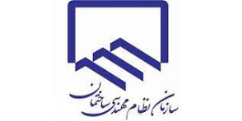 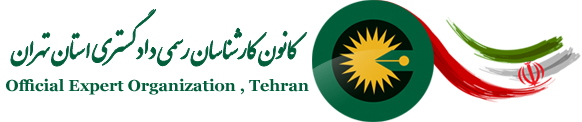 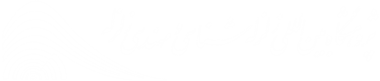 تبصره 7 ذیل قانون ماده 100 قانون شهرداریها
تبصره 7 (اصلاحی 1358/06/27)- مهندسان ناظر ساختمانی مکلفند نسبت به عملیات اجرایی ساختمانی که به مسئولیت آنها احداث میگردد از لحاظ انطباق ساختمان با مشخصات مندرج در پروانه و نقشه ها و محاسبات فنی ضمیمه آن مستمراً نظارت کرده و در پایان کار مطابقت ساختمان با پروانه و نقشه و محاسبات فنی را گواهی نمایند. هرگاه مهندس ناظربر خلاف گواهی نماید و یا تخلف را به موقع به شهرداری اعلام نکند و موضوع منتهی بطرح در کمیسیون مندرج در تبصره یک ماده صد قانون شهرداری و صدور رای بر جریمه یا تخریب ساختمان گردد شهرداری مکلف است مراتب را به نظام معماری و ساختمانی منعکس نماید.
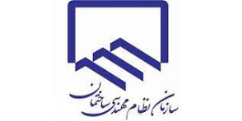 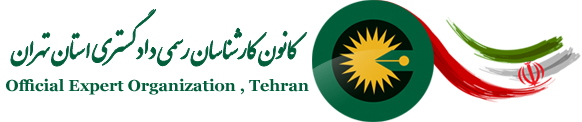 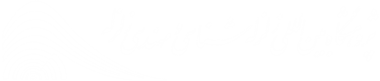 تبصره 7 ذیل قانون ماده 100 قانون شهرداریها
شورای انتظامی نظام مذکور موظف است مهندس ناظر را در صورت ثبوت تقصیر برابر قانون نظام معماری و ساختمانی حسب مورد با توجه به اهمیت موضوع به 6 ماه تا سه سال محرومیت از کار و در صورتی که مجدداً مرتکب تخلف شود که منجر به صدور رای تخریب به وسیله کمیسیون ماده صد گردد به حداکثر مجازات محکوم کند. مراتب محکومیت از طرف شورای انتظامی نظام معماری و ساختمانی در پروانه اشتغال درج و در یکی از جرائد کثیر الانتشار اعلام میگردد.
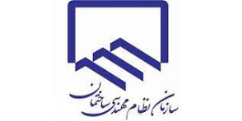 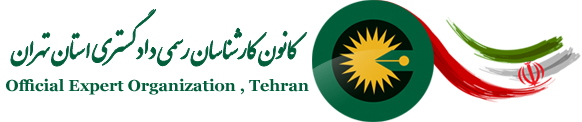 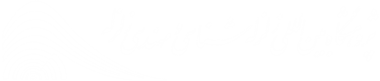 تبصره 7 ذیل قانون ماده 100 قانون شهرداریها
شهرداری مکلف است تا صدور رای محکومیت بمحض وقوف از تخلف مهندس ناظر و ارسال پرونده کمیسیون ماده صد به مدت حداکثر 6 ماه از اخذ گواهی امضا مهندس ناظر مربوطه برای ساختمان جهت پروانه ساختمان شهرداری خود داری نماید. ماموران شهرداری نیز مکلفند در مورد ساختان‌ها نظارت نمایند و هرگاه از موارد تخلف در پروانه به موقع جلوگیری نکنند و یا در مورد صدور گواهی انطباق ساختمان با پروانه مرتکب تقصیری شوند طبق مقررات قانونی به تخلف آنان رسیدگی میشود و در صورتی که عمل ارتکابی مهندسان ناظر و ماموران شهرداری واجد جنبه جزایی هم باشد از این جهت نیز قابل تعقیب خواهند بود.
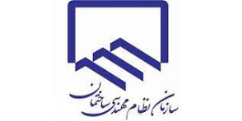 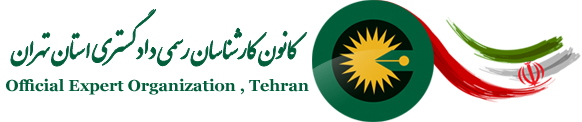 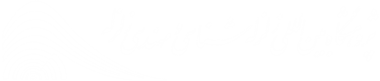 تبصره 7 ذیل قانون ماده 100 قانون شهرداریها
در مواردی که شهرداری مکلف به جلوگیری از عملیات ساختمانی است و دستور شهرداری اجرا نشود میتواند با استفاده از ماموران اجراییات و در صورت لزوم ماموران انتظامی برای متوقف ساختن عملیات ساختمانی اقدام نماید.
. شهرداری مکلف است تا صدور رای محکومیت بمحض وقوف از تخلف مهندس ناظر و ارسال پرونده کمیسیون ماده صد به مدت حداکثر 6 ماه از اخذ گواهی امضا مهندس ناظر مربوطه برای ساختمان جهت پروانه ساختمان شهرداری خود داری نماید. ماموران شهرداری نیز مکلفند در مورد ساختان‌ها نظارت نمایند و هر گاه از موارد تخلف در پروانه به موقع جلوگیری نکنند و یا در مورد صدور گواهی انطباق ساختمان با پروانه مرتکب تقصیری شوند طبق مقررات قانونی به تخلف آنان رسیدگی میشود و در صورتی که عمل ارتکابی مهندسان ناظر و ماموران شهرداری واجد جنبه جزایی هم باشد از این جهت نیز نیز قابل تعقیب خواهند بود.
در مواردی که شهرداری مکلف به جلوگیری از عملیات ساختمانی است و دستور شهرداری اجرا نشود میتواند با استفاده از ماموران اجراییات و در صورت لزوم ماموران انتظامی برای متوقف ساختن عملیات ساختمانی اقدام نماید.
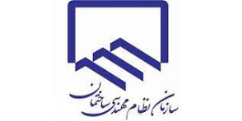 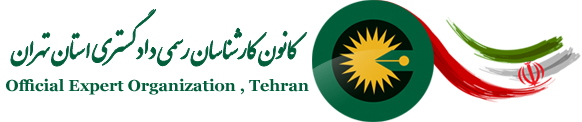 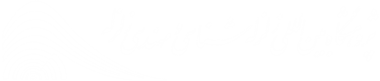 رویکرد کارشناسی به سوانحعلل و ریشه یابی سانحه فروریزش ساختمان ها
استقرار نظم و دیسیپلین و برقراری نظام در یک سیستم:
 اتفاقی نیست! 
کاملا جنبه مدیریتی دارد
جدیت و برنامه ریزی می خواهد
نظام سلسله مراتب باید در آن رعایت شود
نظام مسئولیت و اختیارات، عملکرد و پاسخگویی می خواهد
به قوانین، مقررات و جایگاههای قانونی نباید بی توجهی شود.
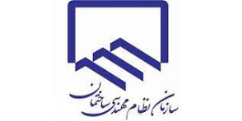 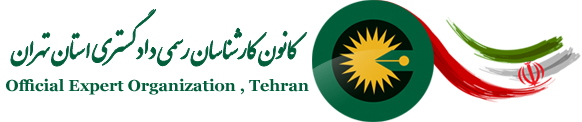 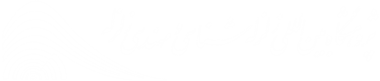 رویکرد کارشناسی به سوانحعلل و ریشه یابی سانحه فروریزش ساختمان ها
بی توجهی به رژیم حقوقی مترتب بر مناسبات
بی توجهی به رغم اخطارهای وارده و اعلام بهنگام هشدارها توسط نهاد نظارتی و حتی رسانه ها
پرسش اساسی در چرایی این همه گستردگی بی توجهی است!
قابل تأمل تر آنکه پس از وقوع حادثه دردناک ساختمان متروپل آبادان، در مورد واگذاری و انجام عملیات تخریب باقیمانده ساختمان ناپایدار آن نیز، برای بار دوم سانحه در دل سانحه، بحران در دل بحران دقیقا بدلیل عدم عبرتهای معین روی داده است!
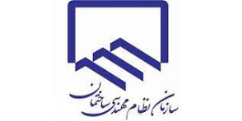 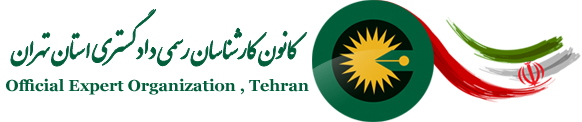 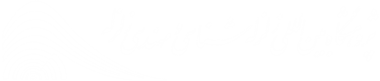 تکرار سوانح ساختمانی در حد فاجعه بار توأم با تلفات انسانیو تداوم بی توجهی با وجود عمق فاجعه باری
برخوردهای احساسی، هیجانی و نمایشی مسئولین
هجوم همه جانبه از سوی همگان بویژه مسئولین ذیربط در بدو وقوع حوادث 
مواردی نظیر برخورد با مقام شهردار در صحنه
لوله آب‏پاش آتش نشانی روی دوش شهردار تهران!
نهایت امر هم، نسیان و به فراموشی سپرده شدن و تکرار سانحه فاجعه بار بعدی
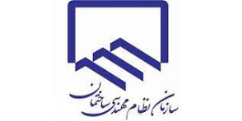 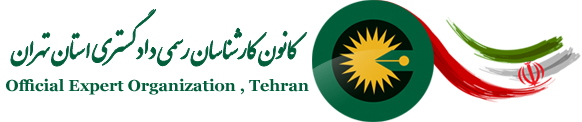 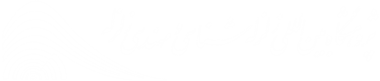 تداوم بی توجهی با وجود عمق فاجعه باریاز هم پاشیدگی نظام اداری، حقوقی، مسئولیتی، پاسخگویی، توبیخ و محاکمه
مقام مسئولی که باید پاسخگو باشد 
مقام مسئولی که باید سوال و توبیخ کند
مقام مسئولی که باید محاکمه شود
دستگاه های حاکمه و دولتی که باید توبیخ کنند و مدعی العموم شوند
دستگاه عدالت که باید  محاکمه و تا حصول نتیجه منجر به رأی عادلانه و قطعی با قید فوریت  محکمه را تشکیل و پیگیری کند
مطالبه گران حرفه ای و اجتماعی و آسیب پذیرانی که باید مطالبه گری کنند
عجز و ناتوانی نهادهای مدنی، صنفی و حرفه ای
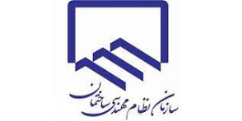 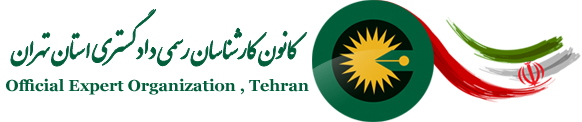 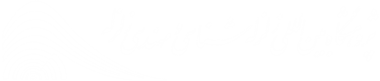 به طور جدی باید اذهان به سمت ریشه ها و دلایل و علل حکمرانی بد سوق یابدایرادات و مسیر درست را باید در قوای حاکمه آسیب شناسی و جستجو کرد
آیا ایراد می تواند صرفاً در سازمان داخلی پروژه ها باشد؟
ویا باید در چرخه  تنظیم‏گر و تسهیل‏گر یا چرخه تخصیص درست منابع که چرخه معیوبی شده است جستجو شود؟
باورپذیر نیست که علل و ریشه اصلی اینگونه حوادث صرفاً در سطح سازماندهی مهندسی پروژه ها و ایرادات خلاصه شده در منابع تخصصی آنها اعم از طراحی، اجرا یا نظارت باشد.
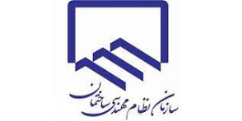 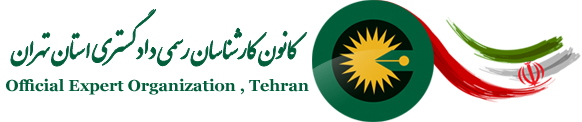 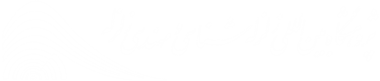 به طور جدی باید اذهان به سمت ریشه ها و دلایل و علل حکمرانی بد سوق یابدایرادات و مسیر درست را باید در قوای حاکمه آسیب شناسی و جستجو کرد
باید بتوان مسیر درست حکمرانی را در جهت اهداف ذیل بازسازی نمود:
 ویرایش قوانین و اصلاح ساختارها
بازسازی مدیریت کلان و خرد 
اصلاح ساز و کار بکار گیری منابع انسانی کارآمد و با مهارت در این حوزه
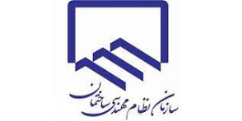 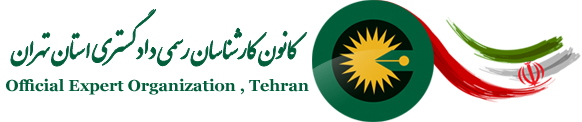 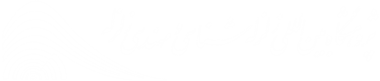 پی آمدهای ناکارآمدی و حکمرانی بد
همان اشکالات بنیادین که در فضای سیاسی و سیاستگذاری های ما حاکم است، در فضای ساختمان سازی و به عبارتی صنعت ساختمان هم به نوعی وجود دارد. 
حافظه و کارنامه حرفه ای برای عملکرد ها وجود ندارد.
فقدان نظام پاسخگویی و عدم استقلال و اقتدار نهاد نظارتی
فقدان نظام شایستگی/شایسته سالاری
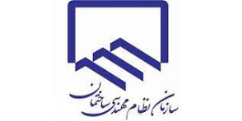 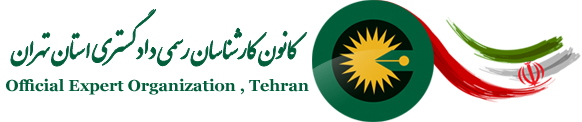 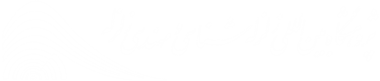 پی آمدهای ناکارآمدی و حکمرانی بد
از مهمترین عناصر ساختمان‏سازی مجری ذیصلاح است. 
مجری ذیصلاح در پروانه شهرسازی ثبت نمی‏شود. 
مجری یا صوری است یا بدور از هرگونه صلاحیت سنجی، ارزیابی فنی و الزام به مدارک و سوابق معتبر و مستند به کار ساختمان سازی مشغول است.
ساختمانها با عدول از نقشه های ضمیمه پروانه ساختمانها ساخته میشوند.
ناظر یا منفعل می شود
یا وارد تبانی و مناسبات مفسده انگیز می شود
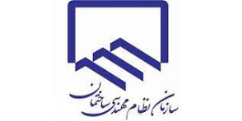 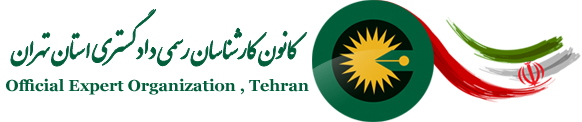 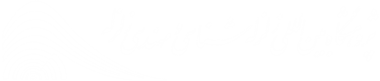 پی آمدهای ناکارآمدی و حکمرانی بد
نه شهرداری نه وزارت خانه و نه هیچ نهاد دیگری، آنگونه که شایسته و بایسته است به مسائل حساس نیستند!
دوره ساختمان سازی سنتی اجدادی ما هنوز در یک جاهایی تغییر نکرده و هرکس که اراده کند می‏شود ساختمان ساز.
تا وقتی مجری ساختمان یک شخص صلاحیت دار نباشد و سوابق تک تک کارهایش در کارنامه اش ضبط نشود و تا حیات و ممات حرفه ای اش در گرو عملکردش نباشد. وضع به همین منوال خواهد بود!
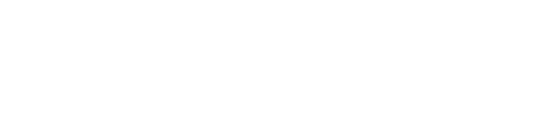 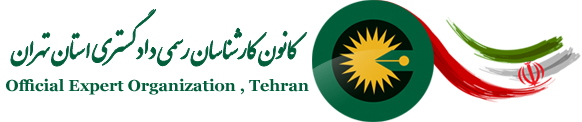 تأملی دیگر در رخداد متروپلسرگذشت پژوهی فروریزش ساختمان متروپل آبادان در 2 خرداد 1401مجموعه ای از عوامل در هم تنیده     GAP-GPT گپ جی پی تیچت با هوش مصنوعی و کشف خرد جمعی در این موردhttps://gapgpt.app/share/8cd68fe5-7612-48a2-801d-55d018fa54ef
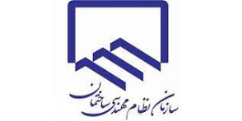 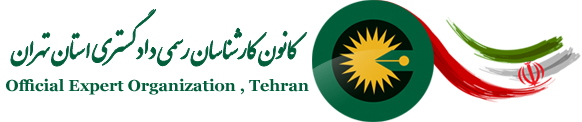 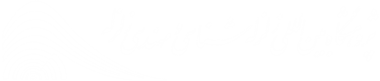 ریشه اصلی و آسیب‌شناسی حادثه تلخ فروریزش ساختمان متروپل آبادان
این حادثه از منظر نظام اداری و رژیم حقوقی حاکم بر آن، معلول مجموعه‌ای از عوامل در هم تنیده است که می‌توان آن‌ها را به شرح ذیل دسته بندی کرد: 
فساد سیستمی: فساد گسترده و ریشه‌دار در نظام اداری، شهرداری، نظام مهندسی و سایر نهادهای مرتبط. این فساد باعث می‌شود تا مقررات نادیده گرفته شوند، تخلفات چشم‌پوشی شوند و منافع شخصی بر منافع عمومی ترجیح داده شوند.
فساد اداری و تبانی: یکی از مهم‌ترین عوامل، وجود فساد در سطوح مختلف اداری و تبانی بین برخی از کارکنان شهرداری، نظام مهندسی، و مالک یا سازندگان ساختمان بوده است. این فساد باعث شده تا مقررات و ضوابط ساختمانی به درستی اجرا نشوند و تخلفات چشم‌پوشی شوند.
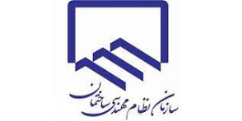 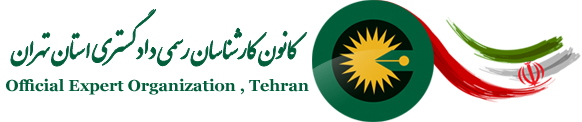 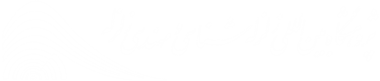 فرو ریختن ساختمان متروپل آبادان، از منظر نظام اداری و رژیم حقوقی حاکم بر آن، معلول مجموعه‌ای از عوامل در هم تنیده است که می‌توان آن‌ها را به شرح ذیل دسته بندی کرد: 
تخلفات ساختمانی گسترده: ساخت و ساز غیرمجاز، تغییر کاربری غیرقانونی، عدم رعایت مقررات ملی ساختمان، استفاده از مصالح نامرغوب، و ساخت طبقات اضافی بدون مجوز.
تخلفات ساختمانی: عدم رعایت استانداردهای فنی و ایمنی در ساخت ساختمان متروپل، از جمله تخلفات ساختمانی بوده که به وقوع این حادثه منجر شده است.
فقدان مدیریت یکپارچه: عدم هماهنگی و همکاری بین نهادهای مختلف مرتبط با ساخت و ساز، مانند شهرداری، نظام مهندسی، آتش‌نشانی، و سایر سازمان‌های دولتی.
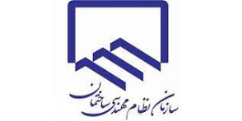 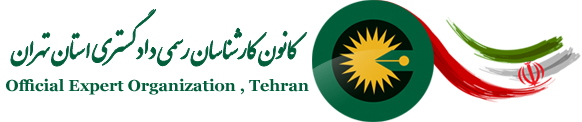 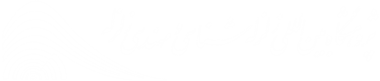 نظام اداری و رژیم حقوقی حاکم بر ساخت و ساز شهری، معلول مجموعه‌ای از عوامل در هم تنیده 
ضعف قوانین و مقررات: برخی از کارشناسان معتقدند که قوانین و مقررات موجود در زمینه ساخت و ساز، کافی و کارآمد نیستند و نیاز به بازنگری و اصلاح دارند. 
همچنین، عدم وجود ضمانت اجرای قوی برای برخورد با متخلفان، از دیگر ضعف‌های قانونی است.
ضعف نظارت: نظارت ناکافی و غیر مؤثر بر اجرای صحیح مقررات ملی ساختمان و ضوابط شهرسازی، از دیگر عوامل مؤثر در این حادثه بوده است. این ضعف نظارت، ناشی از کمبود نیروی متخصص، عدم استقلال ناظران، و وجود روابط ناسالم بین ناظران و سازندگان بوده است.
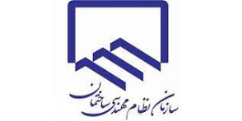 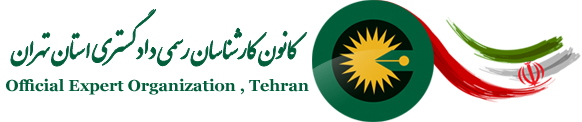 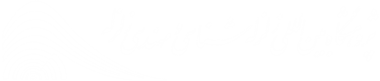 نظام اداری و رژیم حقوقی حاکم بر ساخت و ساز شهری، معلول مجموعه‌ای از عوامل در هم تنیده 
عدم شفافیت: عدم شفافیت در فرایند صدور مجوزها، نظارت‌ها و تصمیم‌گیری‌ها. عدم پاسخگویی: عدم وجود سازوکار مناسب برای پاسخگویی مسئولان و متولیان امر، باعث شده تا تخلفات و سوء مدیریت‌ها پیگیری نشوند و افراد خاطی مجازات نشوند.
فرهنگ سهل‌انگاری و بی‌توجهی به ایمنی: بی‌توجهی به مسائل ایمنی در فرایند ساخت و ساز، عدم استفاده از تجهیزات ایمنی مناسب، و عدم آموزش کافی کارگران و مهندسان.
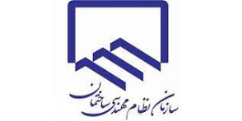 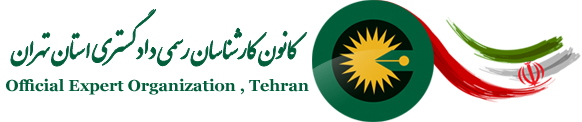 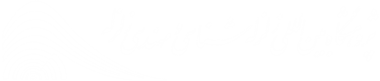 نظام اداری و رژیم حقوقی حاکم بر ساخت و ساز شهری، معلول مجموعه‌ای از عوامل در هم تنیده 
به طور خلاصه، می‌توان گفت که فرو ریختن ساختمان متروپل آبادان، نتیجه یک سیستم معیوب و ناکارآمد است که در آن فساد، ضعف نظارت، تخلفات ساختمانی، ضعف قوانین و مقررات، و عدم پاسخگویی، دست به دست هم داده‌اند تا این فاجعه رخ دهد.
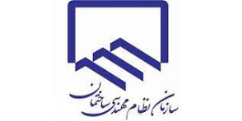 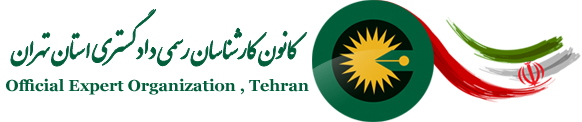 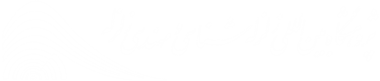 آسیب‏شناسی
تضعیف اعتماد عمومی
افزایش خطرات جانی و مالی برای شهروندان
ایجاد زمینه برای تکرار حوادث مشابه
عدم شناسایی و رفع تخلفات ساختمانی بطور سیستمی و اعمال حاکمیتی
عدم رعایت استانداردهای ایمنی
افزایش احتمال بروز حوادث ناگوار
 از بین رفتن سرمایه‌های ملی
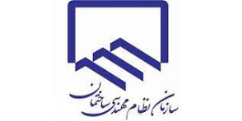 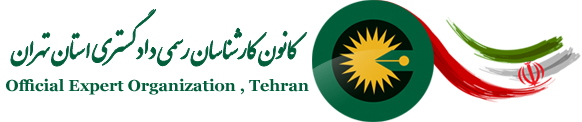 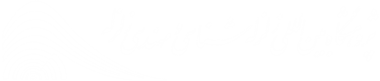 آسیب‏شناسی از نظر بحران ناکارآمدی سیستم
ایجاد زمینه برای تفسیرهای گوناگون از قوانین
عدم بازدارندگی از تخلفات
عدم امکان برخورد مؤثر با متخلفان
افزایش احتمال وقوع فساد
عدم امکان نظارت عمومی بر عملکرد مسئولان
عدم امکان مجازات افراد خاطی
تداخل وظایف، موازی‌کاری، عدم تبادل اطلاعات، و کاهش کارایی فرایند ساخت و ساز
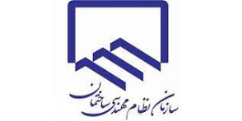 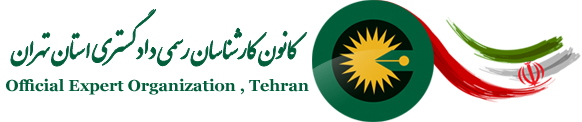 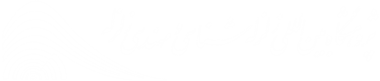 آسیب‏شناسی از نظر آثار فنی
کاهش کیفیت ساخت و ساز
کاهش استحکام و ایمنی ساختمان‌ها
افزایش بار وارده بر سازه
تغییر در رفتار سازه‌ای ساختمان
 افزایش خطر فروریزش
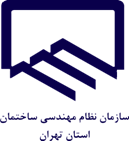 آسیب شناسی و ریشه یابی علل بروز پدیده گودهای رها شده
عدم توجه به تاب آوری شهر از منظر قابلیت بارگذاری در دو حوزه
معماری و شهرسازی
ژئوتکنیک و مکانیک خاک 
افزایش بی رویه و بی حد و مرز تراکم های زیرزمینی
رها شدگی گودها به دودلیل عمده 
حقوقی (اختلافات ذینفان پروژه)
مشکلات مالی ( کسری بودجه و عدم پیش بینی لازم در تأمین نیازهای مالی پروژه)
توقف کوتاه مدت گودها به علت ایرادهای فنی و تغییرات نقشه 
عدم ایجاد یکپارچگی در میان مسئولیت ها و مدیریت طرح
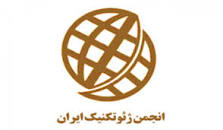 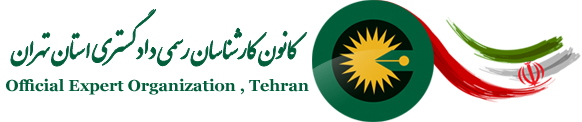 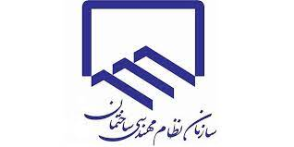 بررسی آماری حوادث گودبرداری
مطابق آمار اعلامی از آذرماه 1399 :
شهر تهران 300 گود رها شده و 100 گود خطرناک دارد.
تنها در منطقه 22 تهران 33 گود رها شده شناسایی شده است که 18 مورد از آن در لیست گودهای پرخطر قرار دارند. 
براساس آسیب شناسی وقوع سوانح ریزش گودبرداری های شهری در تهران و مدیریت ریسک، حدود 90% ریزش ها مربوط به گودهایی است که عمق آنها کمتر از دو طبقه است.
موارد خردی که رسانه ای نمی شوند ولیکن آثار مخرب اجتماعی آنها بی رویه است.
برای جلوگیری از تکرار چنین حوادثی، لازم است تا این ریشه‌ها و آسیب‌ها به طور جدی مورد توجه قرار گیرند و اقدامات اصلاحی لازم در تمامی سطوح انجام شود.
با سپاس از توجه شماحسین احمدی